Sectorul Drumurilor Regionale și Locale
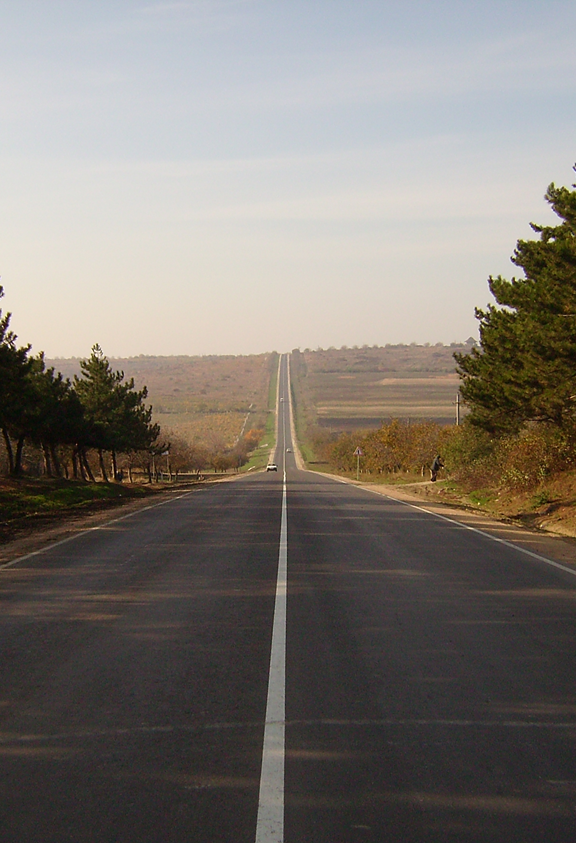 Sesiunea 2:  

Prezentarea Capitolelor 1 & 2 
ale Programului Sectorial Regional

ADR Centru

7 mai 2014
Sectorul Drumurilor Regionale și Locale
Conținut:
Introducere
1.1. Scopul și obiectivele Programului Regional Sectorial 
1.2. Metodologia
2. Analiza situației curente
2.1. Cadrul curent legal și de politici
2.1.1. Cadrul politicii naționale
2.1.2. Cadrul politicii regionale
2.1.3. Cadrul legal
2.1.4. Standarde de proiectare și construcție
2.2. Aranjamente instituționale relevante pentru infrastructura rutieră
2.2.1. Aranjamente curente la nivel național
2.2.2. Structura și responsabilitățile curente la nivel subnațional
2.2.3. Mecanismul de finanțare curent privitor la administrarea subnațională
2.2.4. Deficiențe instituționale și potențialul
07/05/2014
Sectorul Drumurilor Regionale și Locale
Conținut (continuare):
2.3. Condiții geografice și rețeaua rutieră în RD Centru
2.3.1. Organizarea teritorială și populația
2.3.2. Clima și geografia
2.3.3. Descrierea rețelei rutiere
2.4. Descrierea infrastructurii drumurilor
2.4.1. Informații privind starea drumurilor
2.4.2. Utilizatorii existenți, informații privind traficul
2.5. Aspecte de gen și sociale
2.5.1. Aspecte de gen
2.5.2. Aspecte sociale
2.6. Nivelurile de finanțare a sectorului drumurilor
2.6.1. Dinamica și utilizarea Fondului rutier 
2.6.2. Nivelul regional – Regiunea de Centru
2.6.3. Activități de întreținere
07/05/2014
Sectorul Drumurilor Regionale și Locale
Cuprins (continuare):
2.6.4. Implementarea proiectelor de drumuri
2.7. Lecțiile învățare în sectorul drumurilor
2.8. Problemele cheie și riscurile în dezvoltarea drumurilor regionale și locale
07/05/2014
Sectorul Drumurilor Regionale și Locale
1. Introducere
1.1. Scopul și obiectivul Programului Sectorial Regional (PSR)

Informația prezentată în acest document trebuie să pună bazele elaborării pașilor ulteriori în procesul de planificare

Sub egida Agenției de Dezvoltare Centru, într-o maniera participativă, pașii ce vor urma în elaborarea PSR, vor avea drept scop identificarea unei liste de Concepte de Proiecte Posibile (CPP)
07/05/2014
Sectorul Drumurilor Regionale și Locale
1. Introducere
1.2. Metodologia

Documentul a fost elaborat luând în considerare cadrul legal și de politici relevant, valabil la nivel național, regional, și local; în vigoare la data elaborării

Cu toate aceste, trebuie ținut cont de faptul că acest cadru legal este într-un continuu proces de dezvoltare și schimbare, așteptat în viitorul apropiat
07/05/2014
Sectorul Drumurilor Regionale și Locale
2. Analiza situației curente
2.1 Cadrul curent legal și de politici
Strategia Națională de Dezvoltare (SND):
SND 2008 – 2011,
SND 2012 – 2020, “Moldova 2020”
Strategia de Transport și Logistică 2013 - 2022
Strategia Națională pentru Dezvoltare Regională 2013-2015
Strategia de Dezvoltare Regională Centru
07/05/2014
company presentation 2012
Sectorul Drumurilor Regionale și Locale
2. Analiza situației curente
2.1 Cadrul curent legal și de politici (continuare)
Legea drumurilor Nr.509-XIII din 22.06.95
Legea fondului rutier Nr.720-XIII din 02.02.1996
Legea privind siguranța traficului rutier Nr.131-XVI din 07.06.2007
Legea privind descentralizarea administrativă Nr.435-XVI din 28.12.2006
Legea privind administrația publică locală Nr.436-XVI din 28.12.2006
Legislația mediului: Legea privind protecția mediului înconjurător Nr. 1515 din 16.06.1993 și Legea privind expertiza ecologică și evaluarea impactului asupra mediului înconjurător Nr. 851 din 29.05.1996
07/05/2014
Sectorul Drumurilor Regionale și Locale
2. Analiza situației curente
2.2. Aranjamente instituționale relevante pentru infrastructura rutieră
Structura administrativă la nivel național:
Ministerul Dezvoltării Regionale și Construcțiilor (MDRC)
Ministerul Transporturilor și Infrastructurii Drumurilor(MTID)
Administrația de Stat a Drumurilor (ASD)
Structura administrativă la nivel subnațional: 
Agențiile și Consiliile de Dezvoltare Regională (ADR și CDR)
Administrațiile Publice Locale (APL 2)
Întreprinderile de întreținere a drumurilor
Administrațiile Publice Locale (APL 1)
07/05/2014
Sectorul Drumurilor Regionale și Locale
2.2. Aranjamente instituționale relevante pentru infrastructura rutieră
Deficiențele instituționale și potențialul
Majoritatea administrațiilor locale sunt mici și probabil nu sunt în măsură să presteze servicii
La nivel de sate și comune, nu ar exista specialiști tehnici disponibili, indiferent de dimensiunile acestora
Chiar dacă ar exista mai multe fonduri pentru infrastructura drumurilor, ar fi dificilă administrarea acestora în condițiile aranjamentelor instituționale actuale
07/05/2014
Sectorul Drumurilor Regionale și Locale
2.3. Condițiile geografice și rețeaua rutieră în RD Centru
Organizarea teritorială și populația in RD Centru
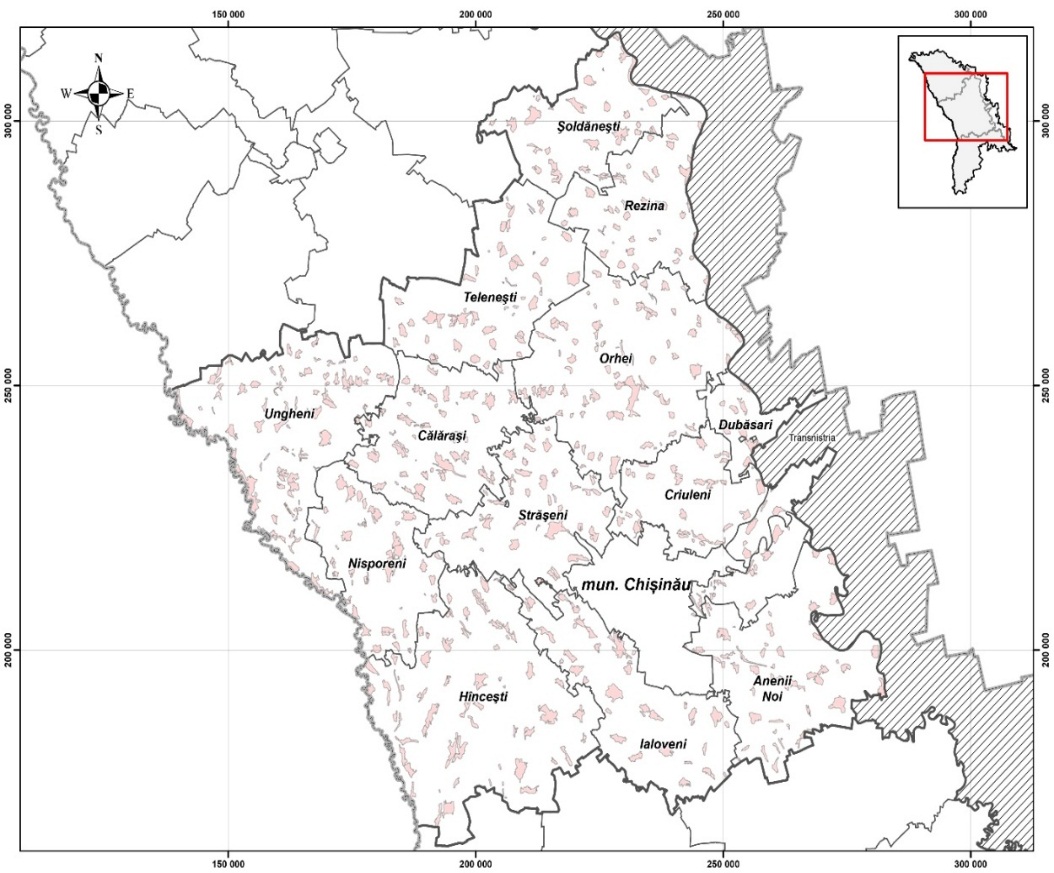 Sursa: BNS
07/05/2014
Sectorul Drumurilor Regionale și Locale
2.3. Condițiile geografice și rețeaua rutieră în RD Centru
Rețeaua rutieră a RD Centru
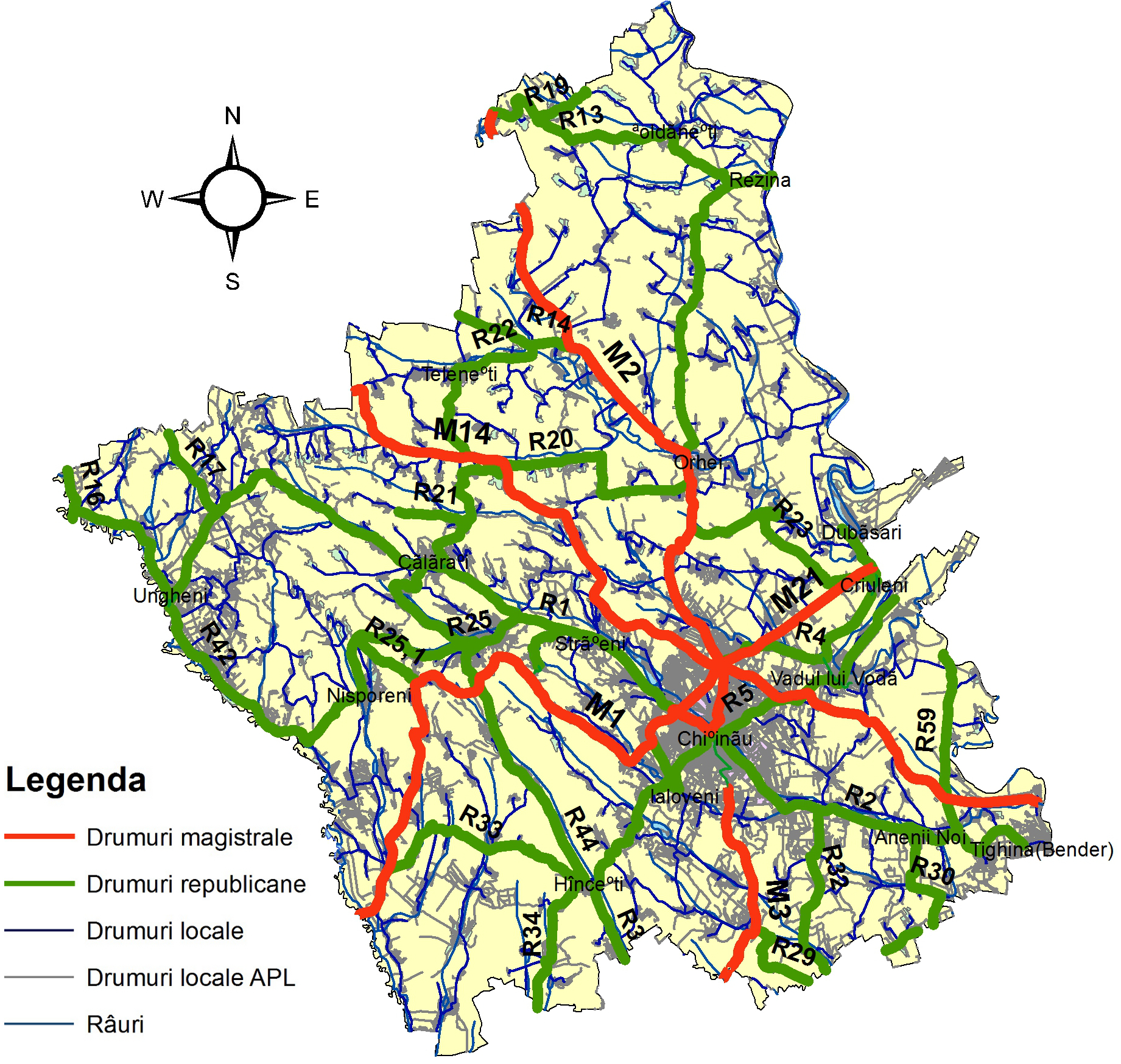 Sursa: MSPL/ArcGIS
07/05/2014
Drumuri Regionale și Locale
2.3. Condițiile geografice și a rețelei rutiere din RD Centru
Rețeaua rutieră existentă este adecvată ca întindere în raport cu suprafața teritorială și densitatea populației, însă Republica Moldova nu-și poate permite o întreținere corespunzătoare a acesteia.
07/05/2014
Starea drumurilor locale în urma studiului vizual
0%
10%
21%
69%
rea
mediocră
foarte rea
bună
Drumuri Regionale și Locale
2.4. Descrierea infrastructurii drumurilor
Informație despre starea drumurilor
Sursa: MTID
07/05/2014
Drumuri Regionale și Locale
2.4. Descrierea infrastructurii drumurilor
Starea drumurilor
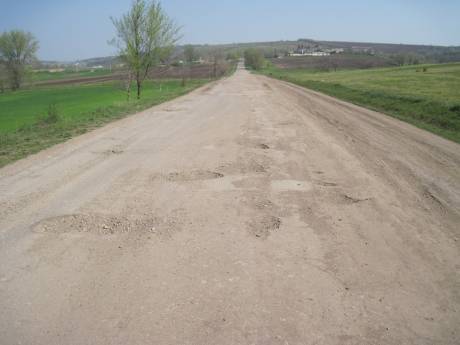 07/05/2014
Drumuri Regionale și Locale
2.5. Aspecte de gen și sociale
Conducători auto (femei/barbați) funcție de categoriile permiselor de conducere deținute, Ianuarie 2014
La elaborarea studiului de fezabilitate se vor lua în considerare aspectele de gen
Sursa: Registru de Stat
07/05/2014
Drumuri Regionale și Locale
2.6. Nivelurile de finanțare a sectorului rutier
Dinamica și utilizarea Fondului rutier (2008 – 2013)
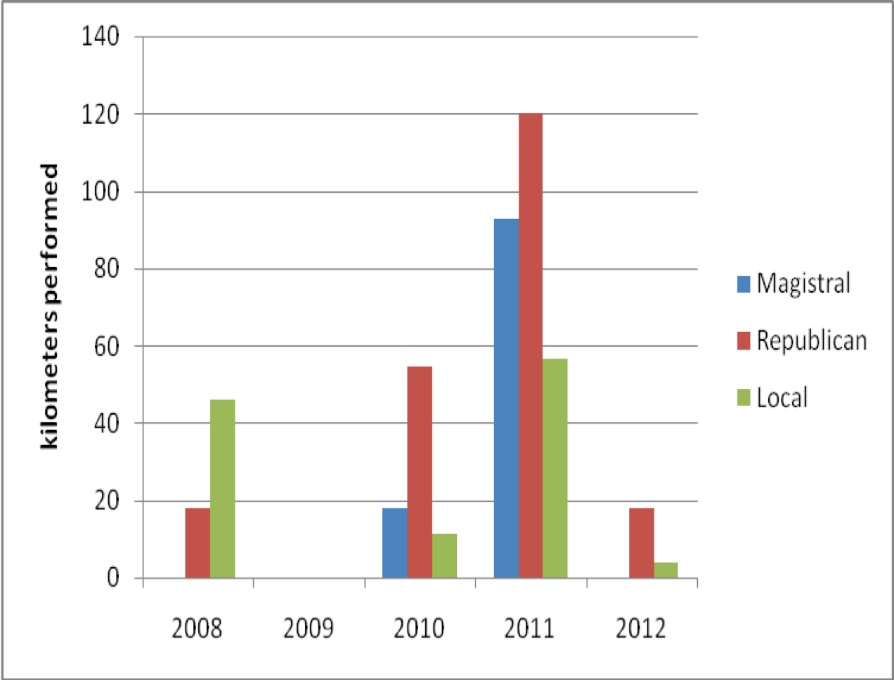 Sursa: MTID
07/05/2014
Drumuri Regionale și Locale
2.6. Nivelurile de finanțare în sectorul rutier
Nivel regional – RD Centru
Fondul Național pentru Dezvoltare Regională (FNDR)
Înființat pentru finanțarea și implementarea proiectelor și programelor pentru dezvoltare regională incluse în Documentul Unic de  Program (DUP);
DUP este un document de program guvernamental pe termen scurt (trei ani) elaborat în baza SDR și POR, care include programe prioritare și proiecte pentru dezvoltarea regională; 
DUP 2013-2015 prevede în total 62 de proiecte de infrastructură pentru trei regiuni de dezvoltare, dintre care 28 proiecte pentru RD Centru, inclusiv 8 proiecte pentru reabilitarea drumurilor.
07/05/2014
Drumuri Regionale și Locale
2.7. Lecțiile învățate în sectorul drumurilor
DRL sunt foarte importante pentru populație datorită funcționalității drumurilor la nivel local; 
La moment DRL din Moldova sunt într-o stare nesatisfăcătoare astfel că sunt necesare măsuri urgente de remediere; 
Nu există o metodologie clară pentru prioritizarea investițiilor în sectorul DRL
Bugetul curent, deși suficient finanțat pentru atingerea rezultatelor pe termen lung, nu oferă un mecanism prin care administrațiile subnaționale să fie asigurate să primească un flux constant și previzibil de fonduri.
07/05/2014
Sectorul Drumurilor Regionale și Locale
2.8. Problemele cheie și riscurile în dezvoltarea drumurilor regionale și locale
Urmare a procesului curent va fi elaborată o metodologie clară și transparentă pentru selectarea proiectelor de drumuri regionale și locale
Riscurile cheie la posibila finanțare din partea IFI: 
Inabilitatea administrațiilor subnaționale de a demonstra că resursele financiare și aranjamentele instituționale pentru întreținerea drumurilor vor fi puse în aplicare.
Chiar dacă resursele financiare nu sunt un factor limitativ, capacitățile în sectorul de construcție a drumurilor sunt suficiente doar pentru realizarea programelor de reconstrucție într-o perioadă foarte îndelungată.
07/05/2014
Sectorul Drumurilor Regionale și Locale
Întrebări & Răspunsuri
07/05/2014
Vă mulțumim pentru atenție.
Agenția de Cooperare Internațională a Germaniei (GIZ)
Chișinău, 31a Bulgară str.,
T  + 373 22 22-83-19
F  + 373 22 00-02-38

Internet: www.giz.de, www.serviciilocale.md
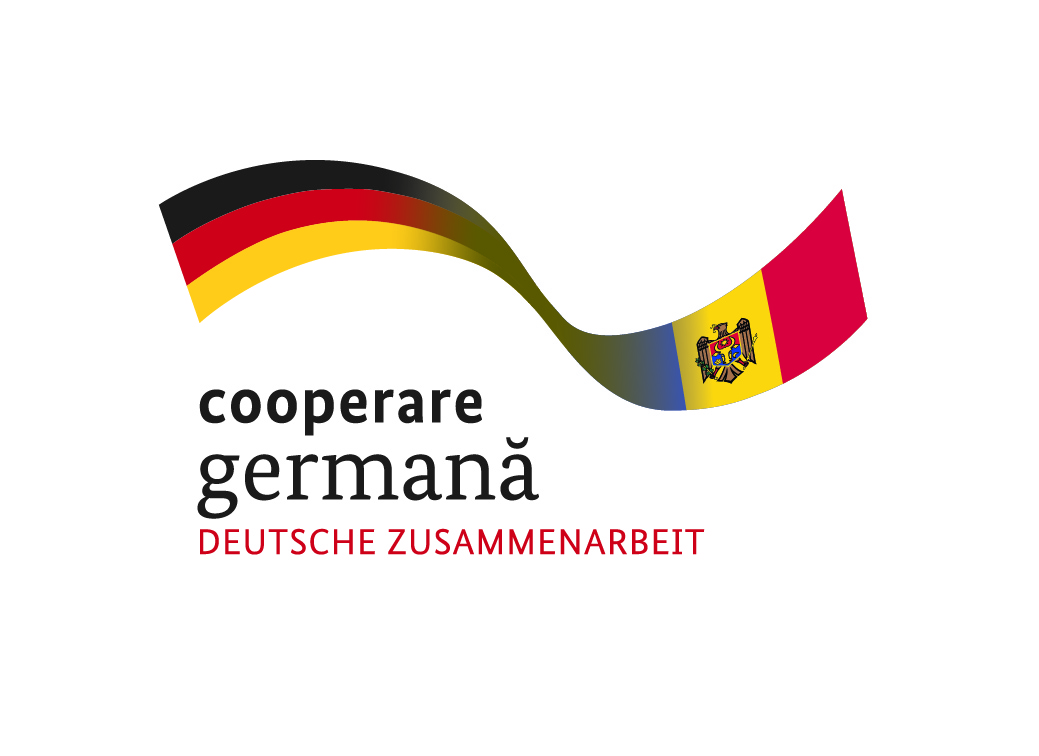 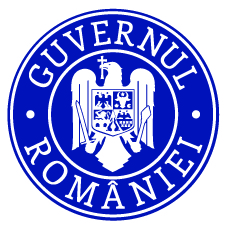 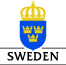 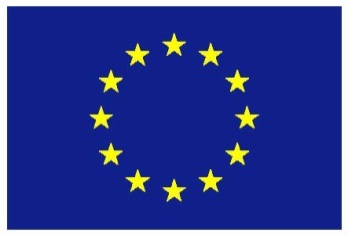 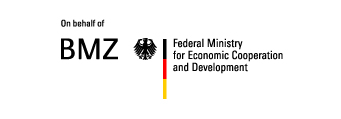 07/05/2014